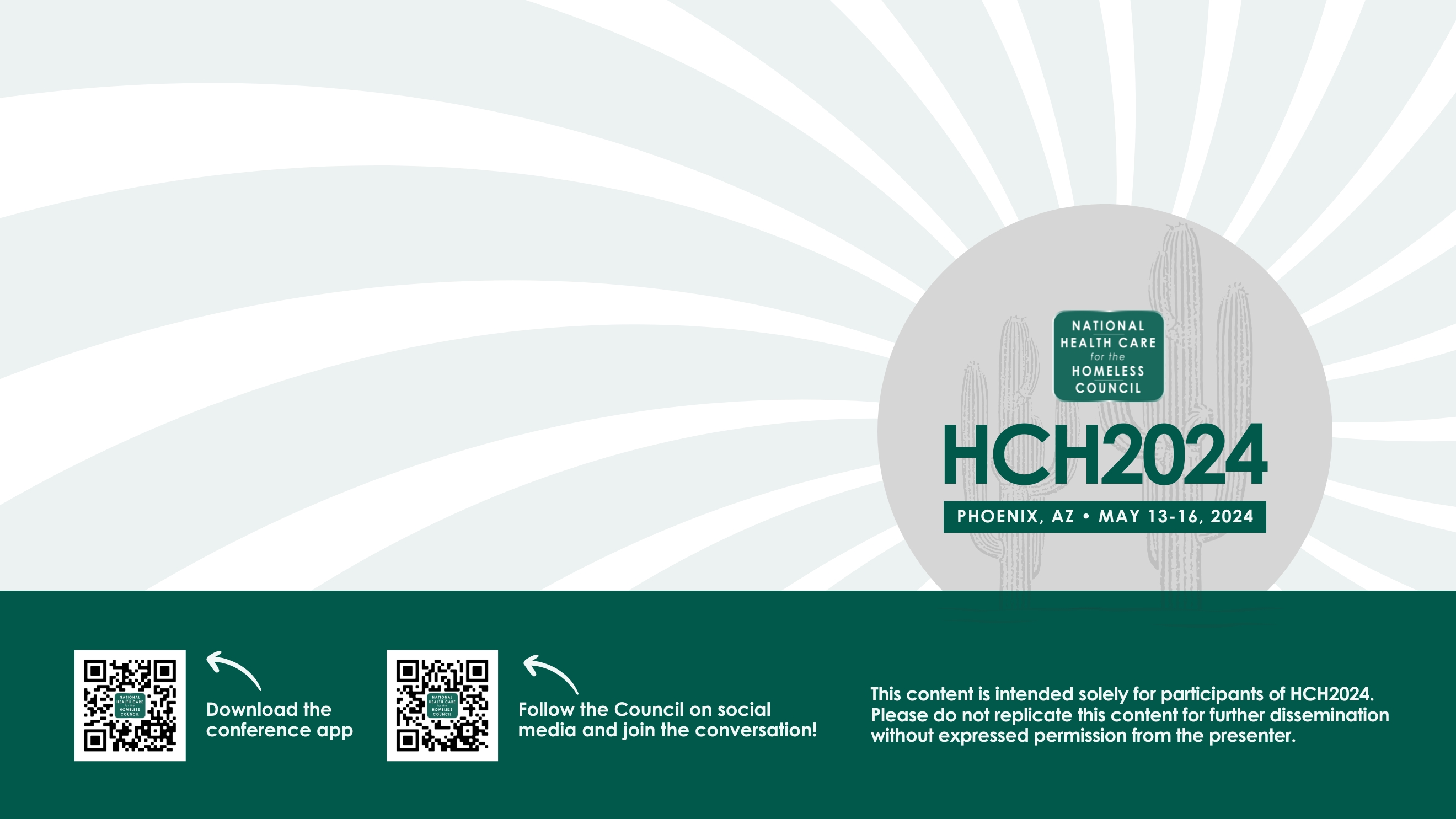 PHOENIX, AZ • MAY 13-16, 2024
REST: Low Barrier Respite Care
Raven Scrivner (they/them), Interfaith Works Homeless Services
Ti’eri Lino (she/her), Interfaith Works Homeless Services
HCH2024
INTERFAITH WORKS HOMELESS SERVICES
REST: Low Barrier Respite Care
RAVEN SCRIVNER, CPC (THEY/THEM)
TI’ERI LINO (SHE/HER)
REST
Restorative Experience for a Safer Transition
Based in Olympia, WA
Started in 2021
Medical respite program in partnership with local hospitals  
6 discharge beds for individuals with acute medical conditions who otherwise would be discharging to the streets
90 day length of stay
Located in a “dorm” within our congregant shelter
Staffed using a peer model
What low barrier means to us
We aim to provide the lowest barriers to our guests to screen people “in” rather than “out”

A few aspects of our services that we see as low barrier:
No sobriety requirements
No ID or verification required
Freedom to come and go during the day
24/7 facility
Pets allowed
Always offer a path to return
CPC model peer services
Peer Navigation Model
Certified Peer Counselors 
Coordinate hospital referrals to REST
Intensive Case Management
Client-Centered Approach
Frequent goals:
ID replacement
Connection to PCP or Specialists
Housing/Shelter
Transportation to Medical Appointments
Re-Connection with Families
Connection to Homeless Services in Community
Medicare/Medicaid Navigation
Client-led model challenges: medical literacy, fearful or unable to vocalize needs/wants, supporting guests without dictating their goals
Serving Active Drug Users in Respite Care
Harm reduction model of services
Support individuals not interested in seeking sobriety
Assist guests in navigating treatment when wanted, including medical interventions (suboxone, methodone, etc)
Advocate with our hospital partners for better care and treatment for drug users
Safety and training in naloxone administration, distribute kits
Advocacy in the healthcare system
Pros and Cons of Congregant Sheltering in Our Model
Pros
Cons
Unable to directly provide medical services
Sharing space with people with varying and different needs
Managing escalations in the space
Percieved easier access to drugs and challenges for sober individuals
Connection to service providers 
Homeless services network
Sense of community
Holistic approach to goals and needs
Less strict boundaries for services
24 hour staff
Challenges
Forced abstinence and withdrawal symptoms
Stigma around drug users 
Methadone or suboxone prescriptions without discharge coordination
Methadone or suboxone accessibility outside of the hospital
Pain management for guests
Lack of mental health treatment options
Timing issues: referrals, specialists, prescriptions, exit referrals
Up to 90 day length of stay means some people are discharged to the streets
Thank you!

Raven Scrivner: raven.scrivner@iwshelter.org

Ti’eri Lino: 
tieri.lino@iwshelter.org

iwshelter.org